Joyful, Joyful We Adore Thee
Joyful, joyful, we adore Thee,God of glory, Lord of love;Hearts unfold like flow’rs before Thee,Op’ning to the sun above.
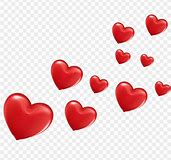 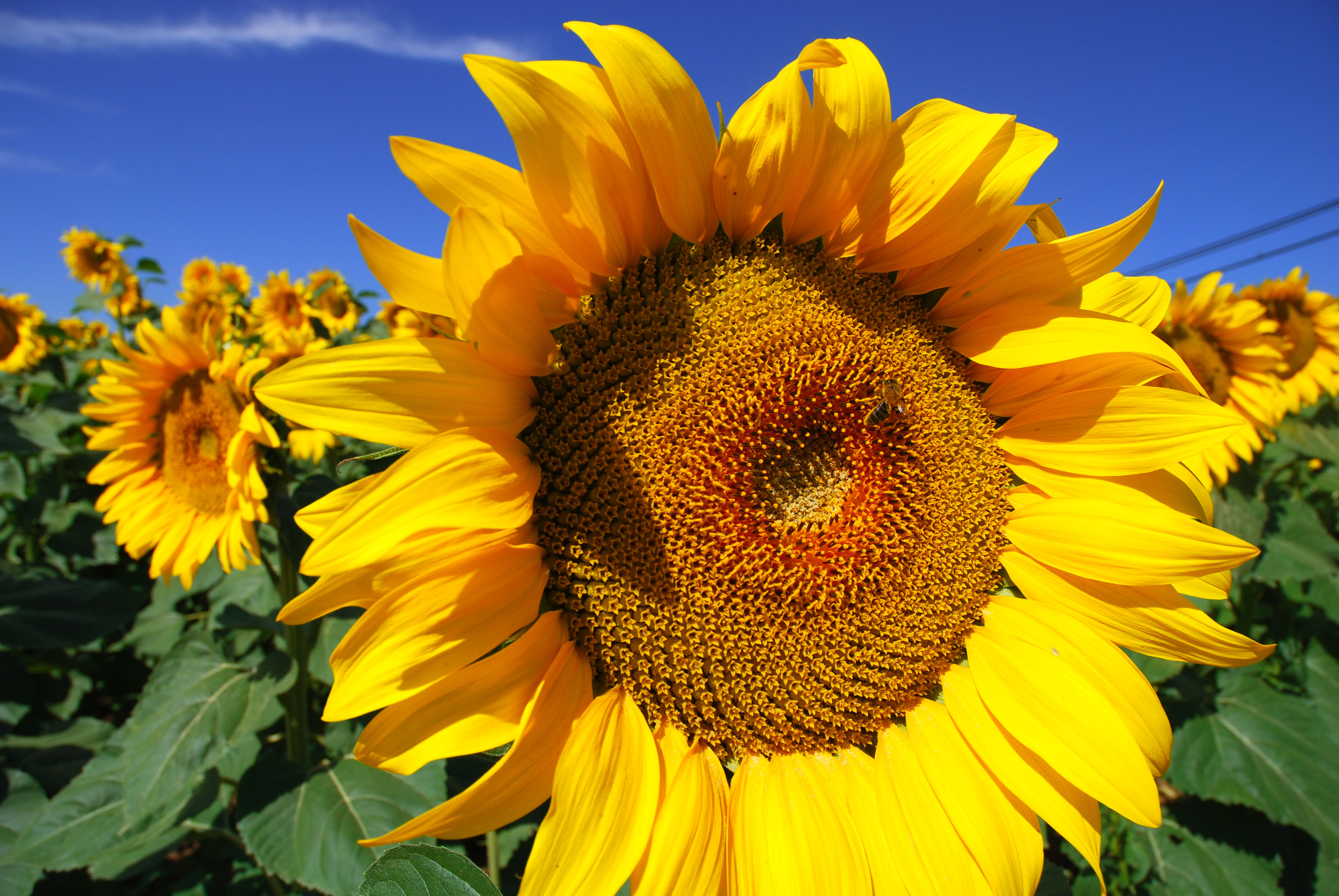 Melt the clouds of sin and sadness;Drive the dark of doubt away;Giver of immortal gladness,Fill us with the light of day!
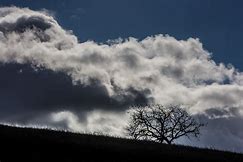 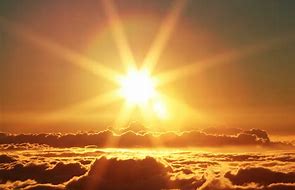 All Thy works with joy surround Thee,Earth and heav’n reflect Thy rays,Stars and angels sing around Thee,Center of unbroken praise.
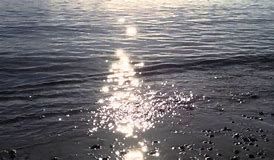 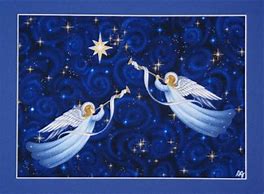 Field and forest, vale and mountain,Flow’ry meadow, flashing sea,
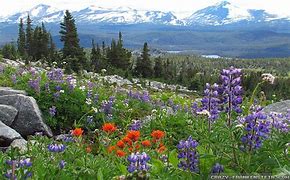 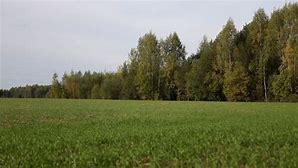 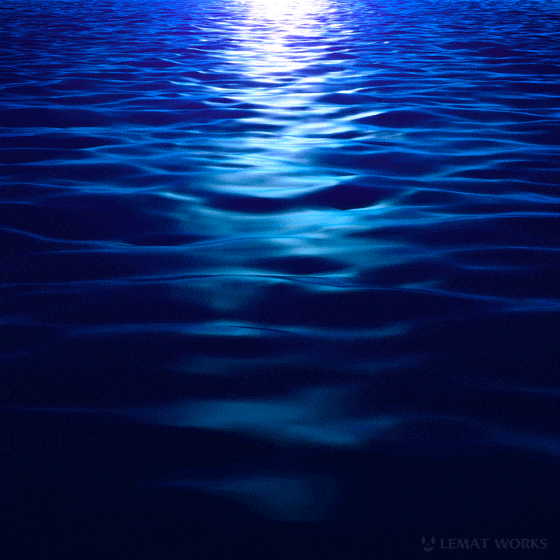 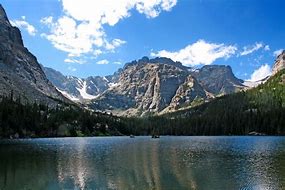 Singing bird and flowing fountainCall us to rejoice in Thee.
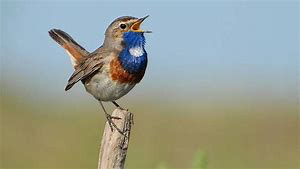 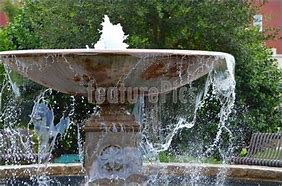 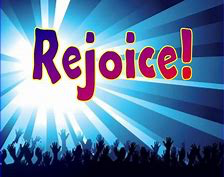